Financial Sustainability: Myth or Reality?
Andrew Wolk, CEO Root Cause
July 23rd, 2014
[Speaker Notes: Go around and get sense of who is in the room.  See funders vs programs and also life outcomes]
What Frustrates You About Sustainability?
2
[Speaker Notes: I want to know, which would you choose reliable revenue and poor results or excellent results and wondering where next dollar is coming from?
Unpredictable
Performance does not follow money
Short Term
Restricted
Assumption there is a path
Government cant keep what don’t use]
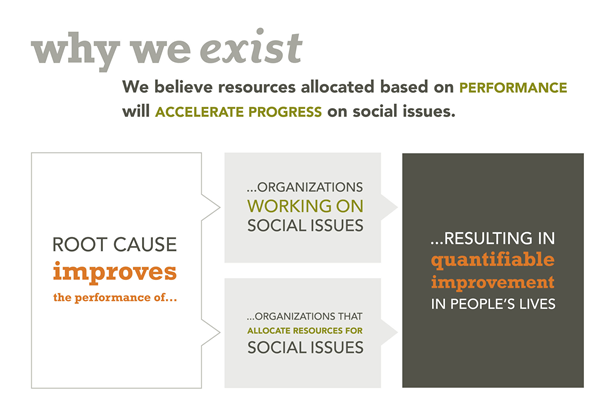 Continuous Improvement
[Speaker Notes: Andrew]
What We Do
Since 2003, Root Cause has improved the performance of more than 200 organizations and funders in a wide range of social service sectors, including economic empowerment, education and youth development, and health and well-being.
4
[Speaker Notes: Andrew]
Funder-Organization: A Partnership
5
[Speaker Notes: Move from transactional to partnership that links these two]
Financial Sustainability
The capacity of an organization to maintain a strong financial condition and continually identify and secure recurring, reliable revenue streams. This includes maintaining basic financial stability, having a clear strategy for longer-term sustainability, and a solid process in place to execute that strategy.
6
Performance Measurement
The capacity of an organization to measure its outcomes based on the social issue(s) it is working on as well, and the ability to use data about its performance to support continuous improvement toward improving those outcomes.
7
[Speaker Notes: Andrew]
Performance Measurement
The capacity of an organization to measure its outcomes based on the social issue(s) it is working on as well, and the ability to use data about its performance to support continuous improvement toward improving those outcomes.
8
[Speaker Notes: Andrew]
Funder-Organization: A Partnership
Communication 
and 
Agreement
9
[Speaker Notes: Not transactional – how do we get here – break out at tables and discuss – what can I do to drive greater partnership to invest in sustainability]
Steps to Increase Communication and Agreement
Continuous dialogue 

 Assess organizations performance on consistent basis and proactively discuss results 

 Invest in the capacity to improve performance 

 Mutual commitment to renewals at each funding cycle based on agreed upon set goals with some flexibility
10
[Speaker Notes: When relevent bring up best practice to improve life outcomes
Measurement systems for continuous improvement]
What Frustrates You About Sustainability?
Funding is most often unpredictable
 Money does not follow performance
 Funding often short term (1 yr)
 Funding is often restricted
 You have to spend what government allocates
 Government often does not fund true cost
 Outcomes are over emphasized
 Often asked to ‘wean off’ funder
 How to establish core funding
11
[Speaker Notes: I want to know, which would you choose reliable revenue and poor results or excellent results and wondering where next dollar is coming from?
Unpredictable
Performance does not follow money
Short Term
Restricted
Assumption there is a path
Government cant keep what don’t use]